The environmental problems in Kuzbass and China
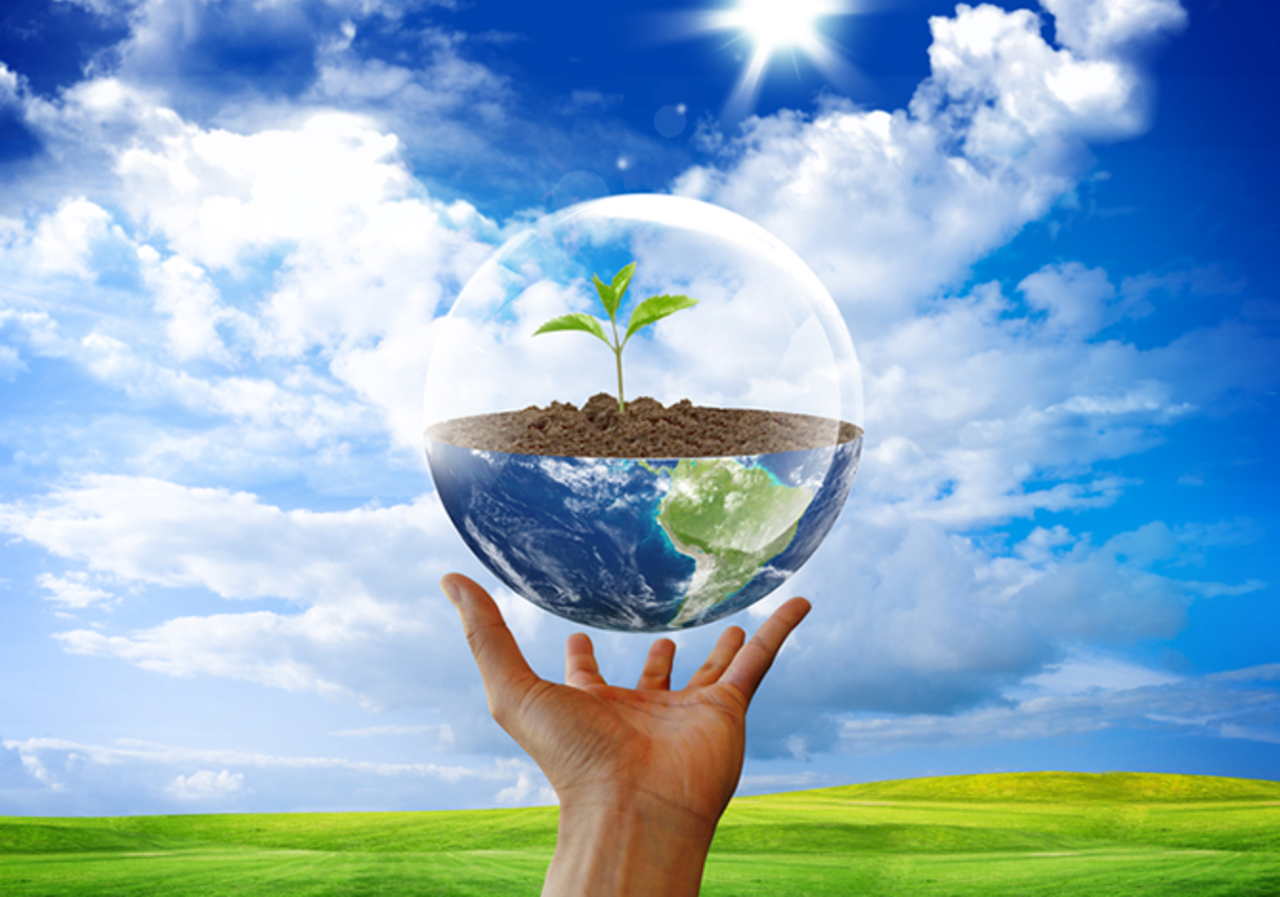 Kuzbass
Protected areasKuznetski Alatau    and       Gornaya Shoria
Nizhnetomsky State Reserve
It was established in 1964 to protect roe, heath-cock, partridge and willow ptarmigan
Tersinsky State Reserve
This reserve was established in 1979 to protect beaver, maral, reindeer, sable, wood-grouse, willow-ptarmigan and rare fish.
Ust-Sosnovsky State Reserve
It was established in 1964. In birch and asp groves live elks, roes, heath-cocks, partridges, willow  ptarmigans and cranes.
Natural Memorial Places
The Island of Lime Trees – the grove of tertiary flora
Topolniki – the grove of black poplars
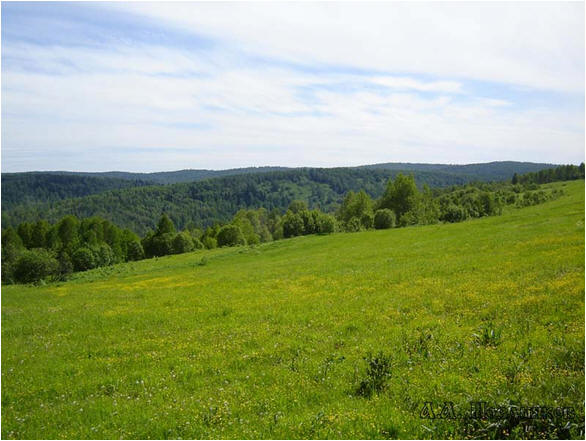 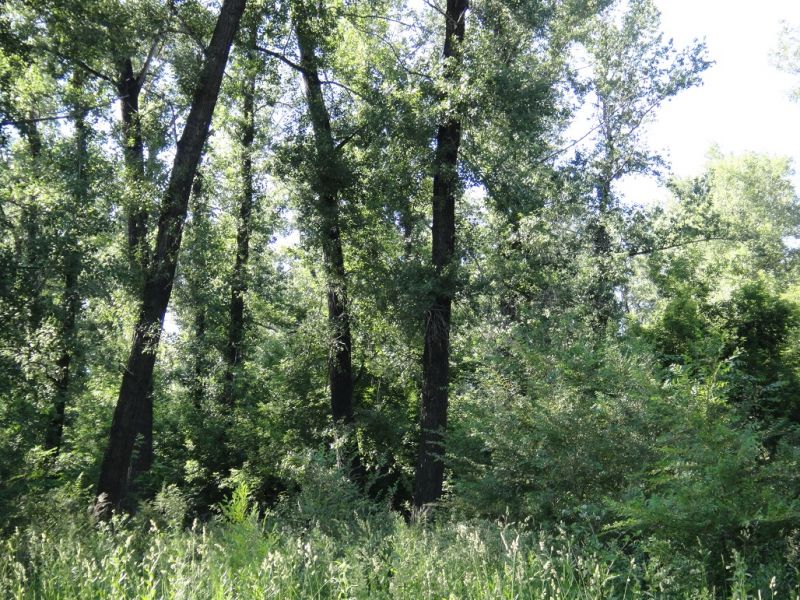 Blue Rocks on the river       Shooting Stone       Chumysh
The Messerschmidt Fire Mountain
China 中国
张掖丹霞国家地质公园
张家界国家森林公园
黄龙
双台河口湿地
桂林
Protect the wild nature in Kuzbass
. During the last 30 years, 200 rivers (out of 905) have died, many rivers have been polluted, soil near large industrial centres has also been polluted, about 69,000-75,000 hectars of land have been damaged, 10% of forests have disappeared, especially forests of abies, some forests have been cut down, some animals and birds have migrated.
The wild nature of Kemerovo region needs protection and care. Man’s activities did great harm to the environment. Industry concentration in our region gave rise to many ecological problems: air pollution, water pollution, disappearing forests, rivers and wild animals.
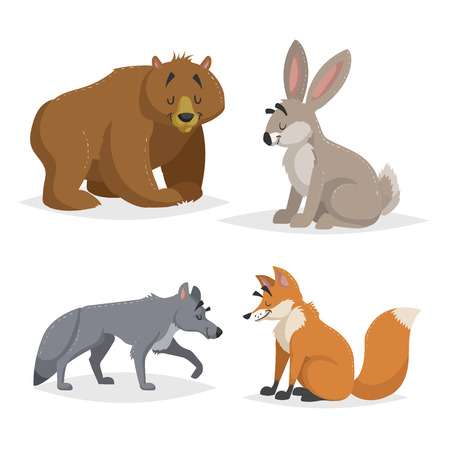 If we do not stop environmental degradation, future degradations will learn about wolf, bear, fox and hare only from Russian fairy tales and see them only in pictures.
Not only plants and mines destroy the wild nature
Wild life is damaged by poaches, who kill protected animals and destroy trees, by some hikers and campers, who pick wild flowers, break branches of trees, frighten wild animals, litter the ground with paper, cans or bottles, sometimes leave the campfire burning, which causes a forest fire.
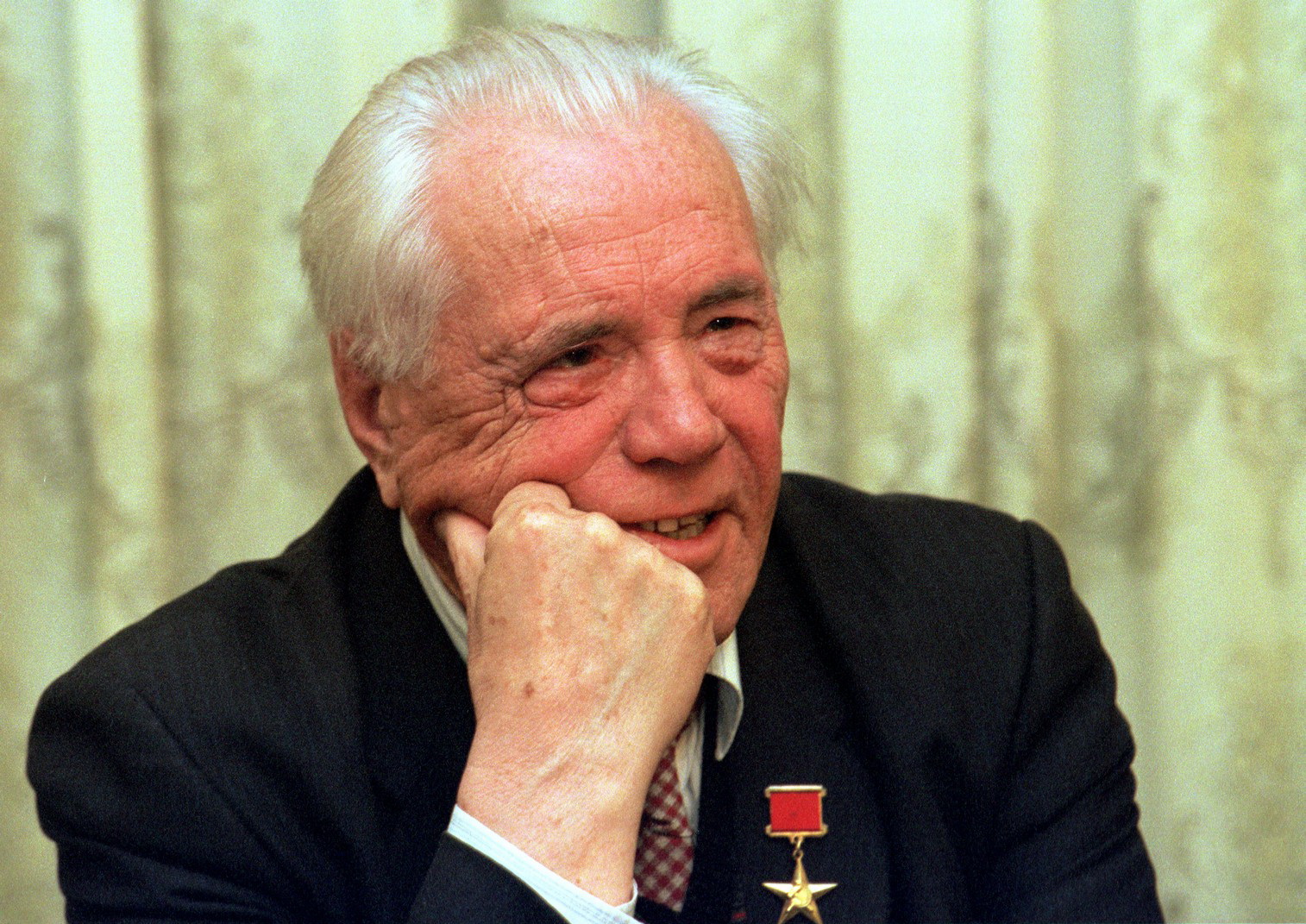 “We have not understood yet and do not want to understand that animals, birds, fish, plants can live without us, but we cannot survive without them even a day.” (Victor Astafyiev)
What can you do to protect wildlife?
Plant more trees.
Feed birds in winter and help them survive in the cold.
All woods are home to animals. So, behave as guests.
When you hike, leave the place clean.
When you make a fire, don’t forget to put out and cover it with earth before you go away.
Clear rubbish from lakes and rivers.
Don’t break plants and don’t pick wild flowers.
Don’t frighten wild animals.
Protection of nature means the protection of our Motherland!
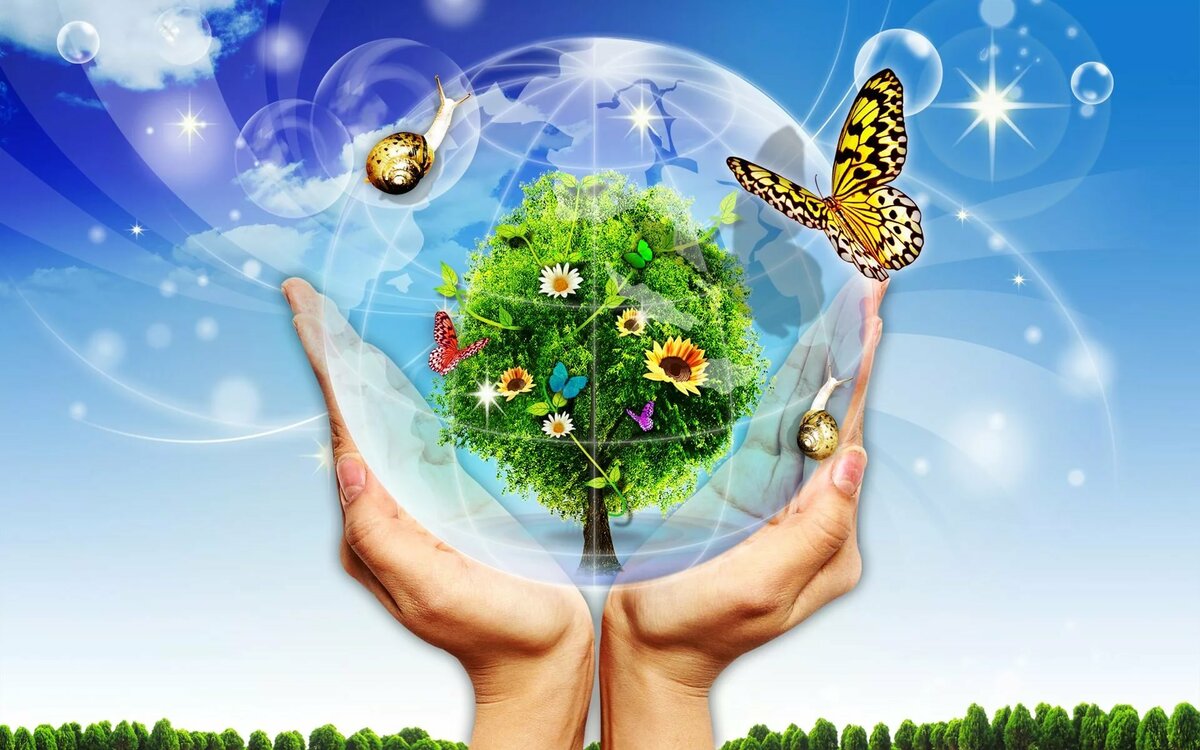 Posters  about ecological problems of the day
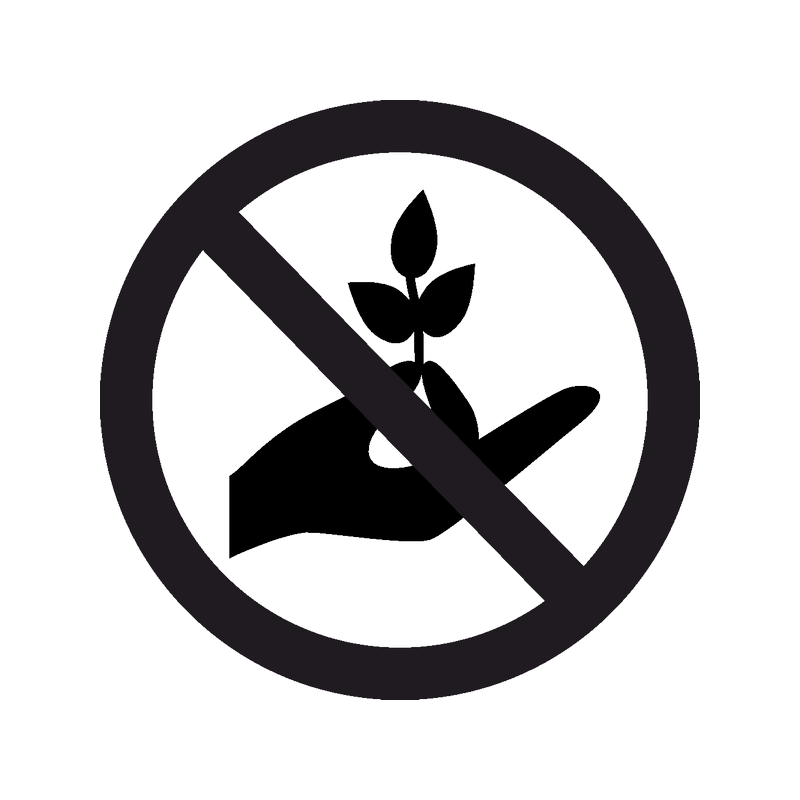 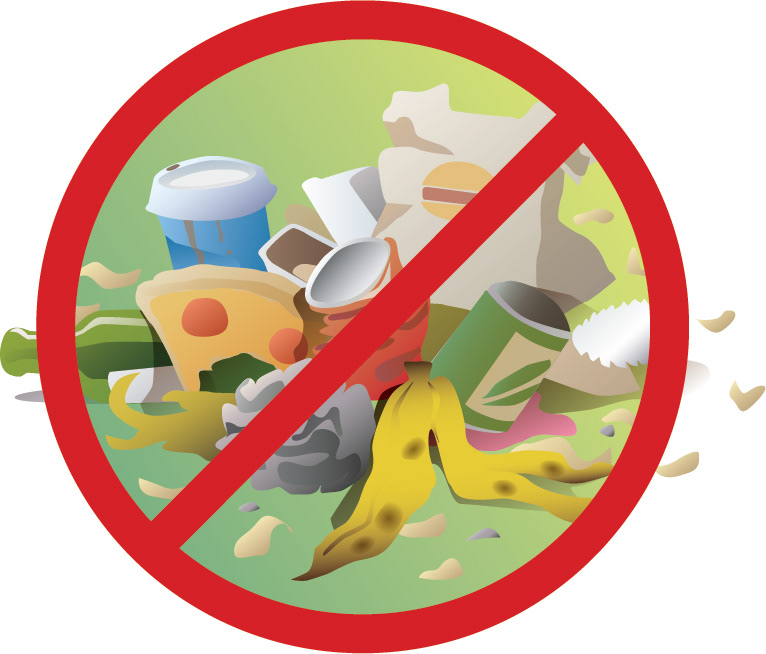 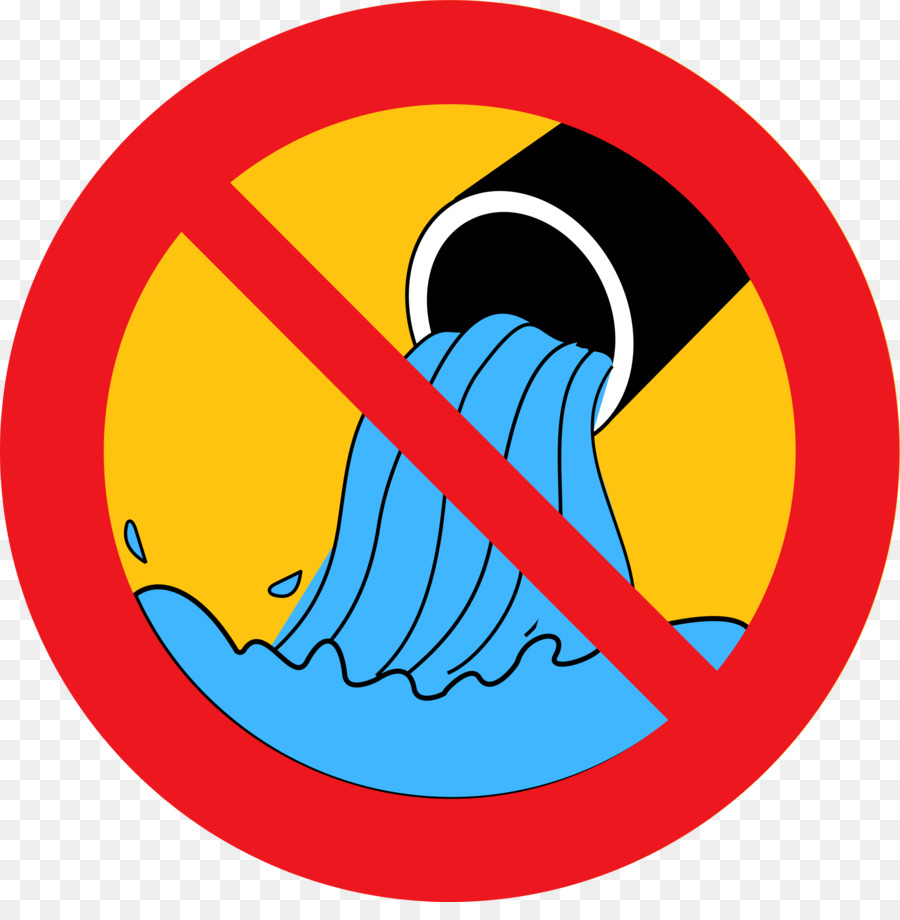 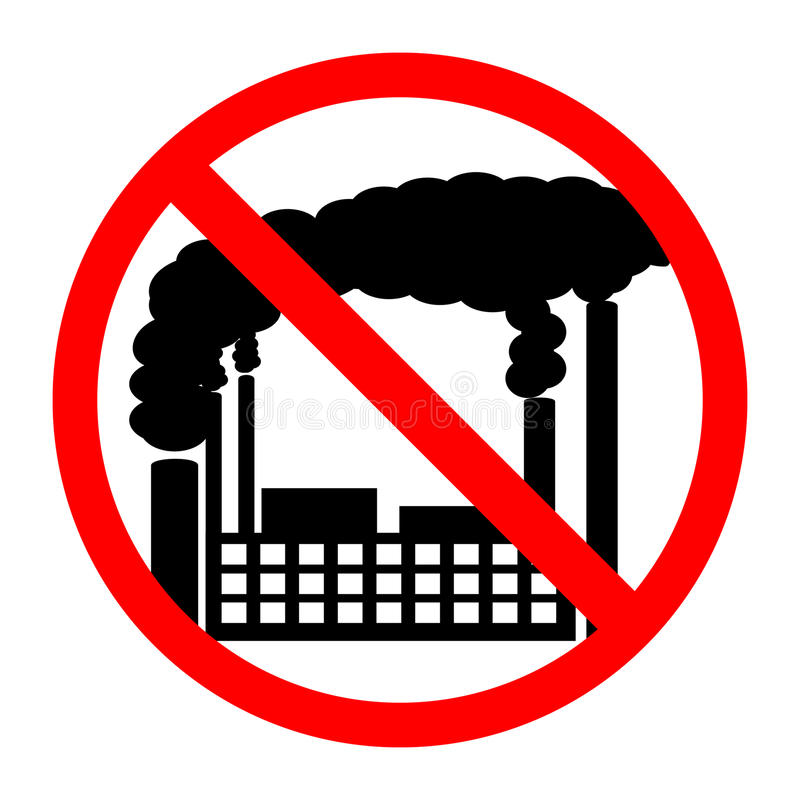 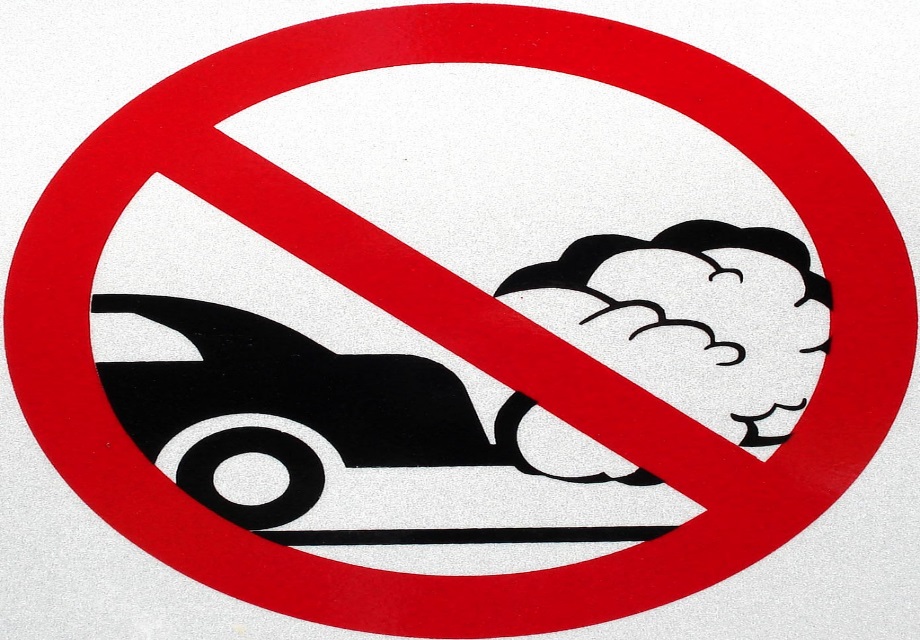 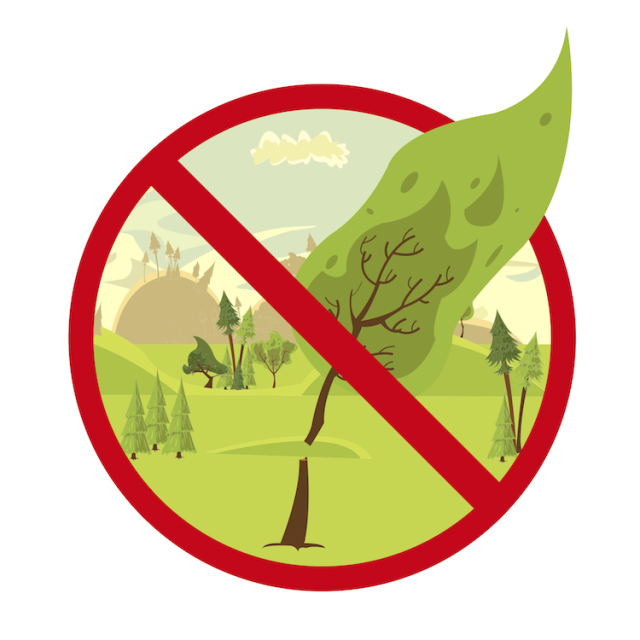 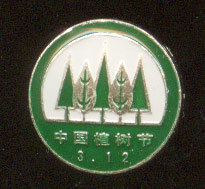 植树节, Zhíshù-jié
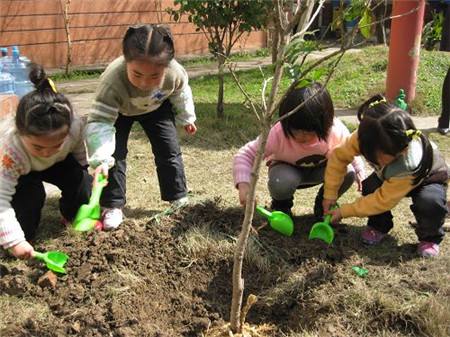 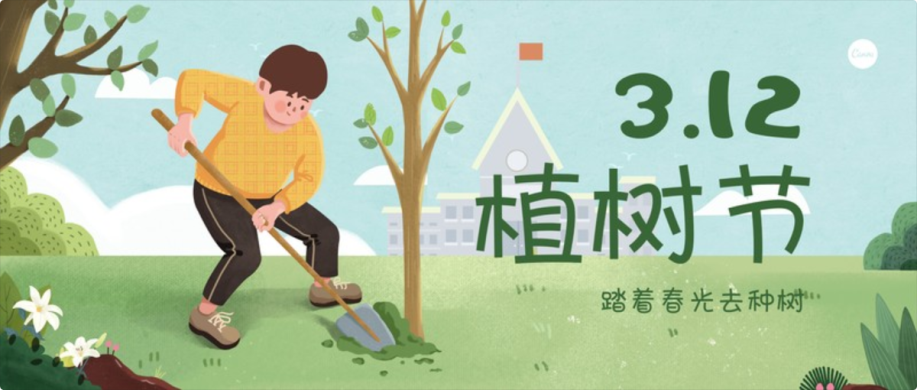 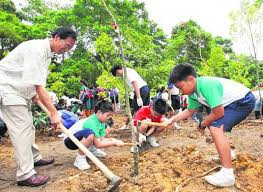 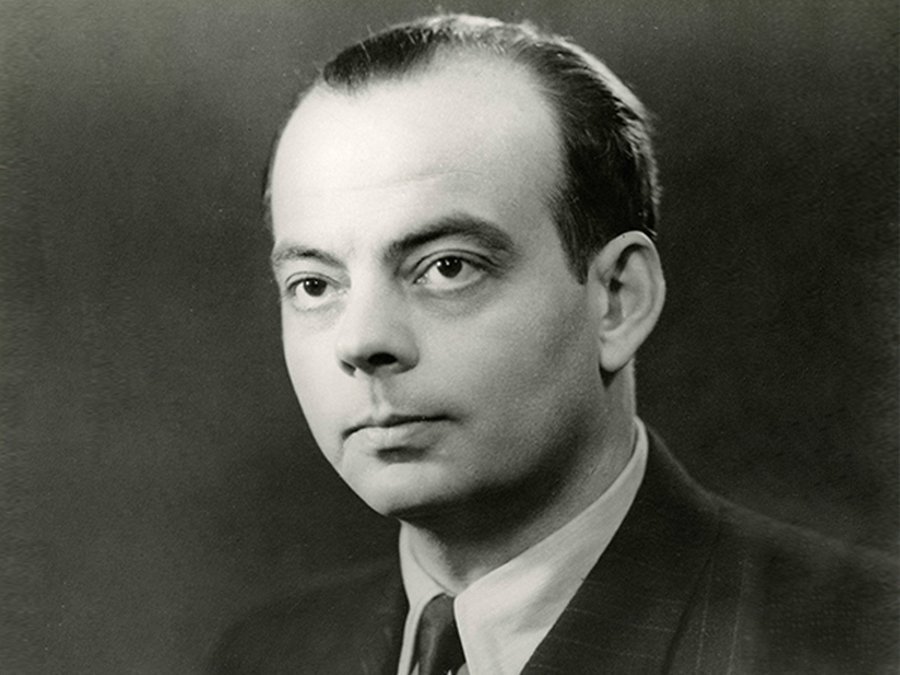 “There is a rule you got up washed, made order in yourself - at once, make order in your planet”               Antoine de Saint – Exupery
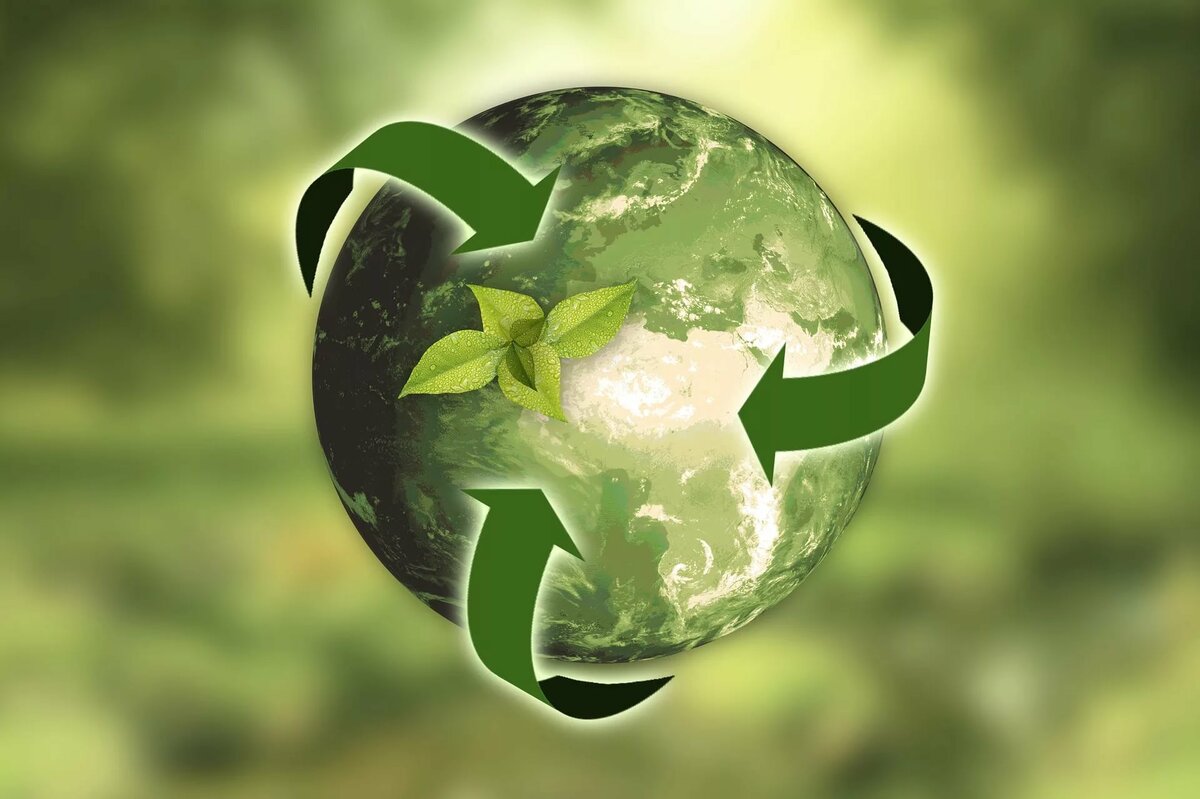 Thanks for your attention!